Joint Experimental Laboratory Located at York
JELLY
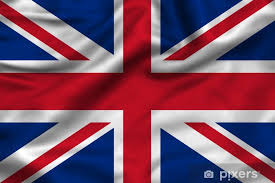 „
        “
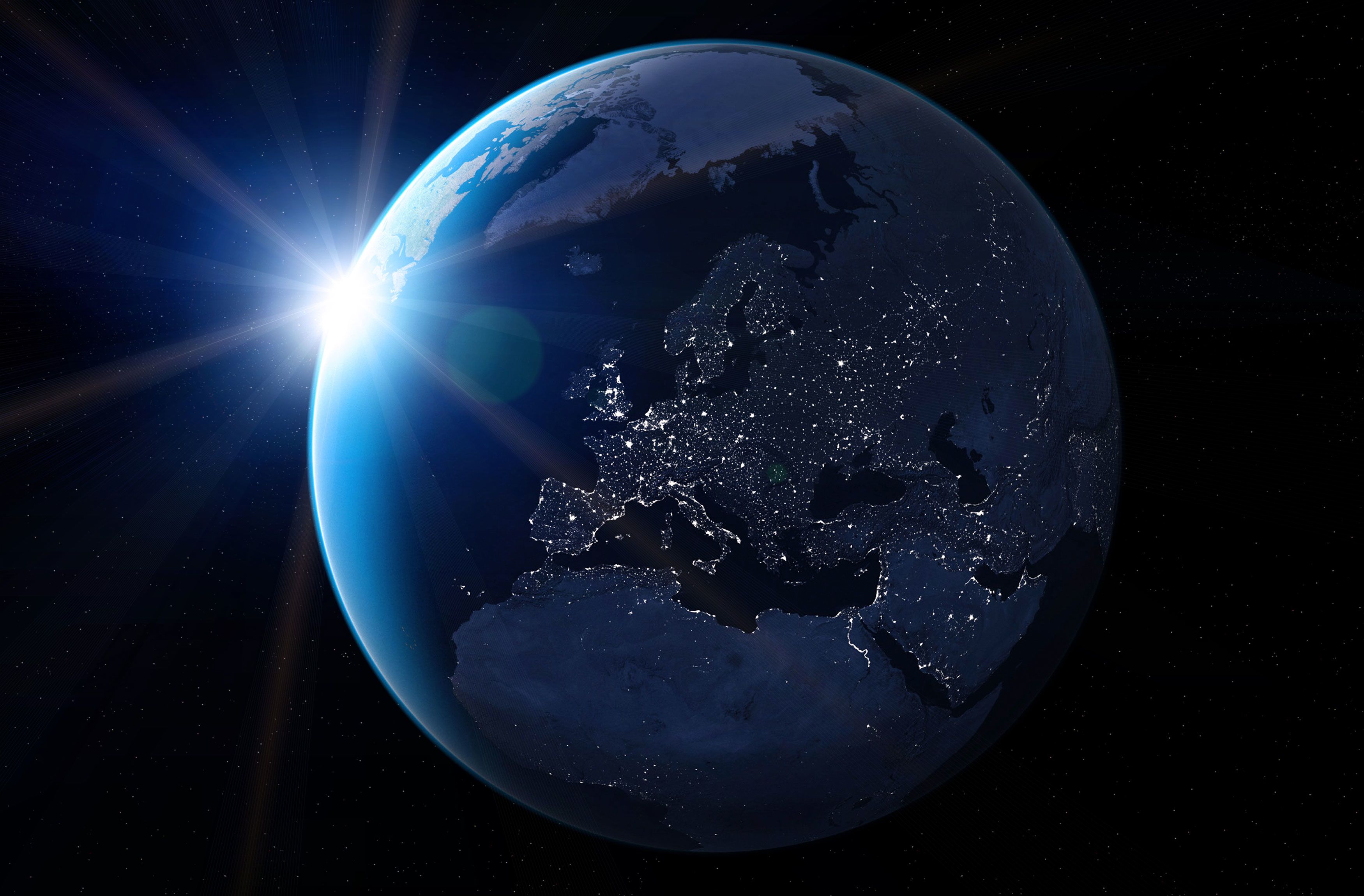 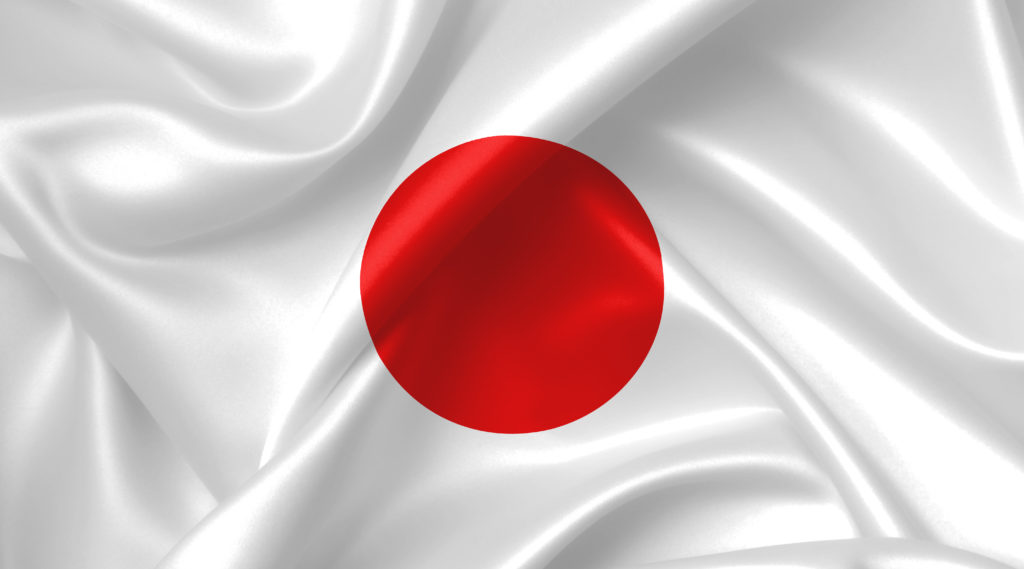 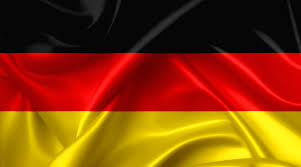 Science knows no country, because knowledge belongs to humanity, and is the torch which illuminates the world.
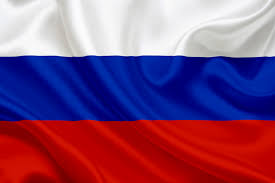 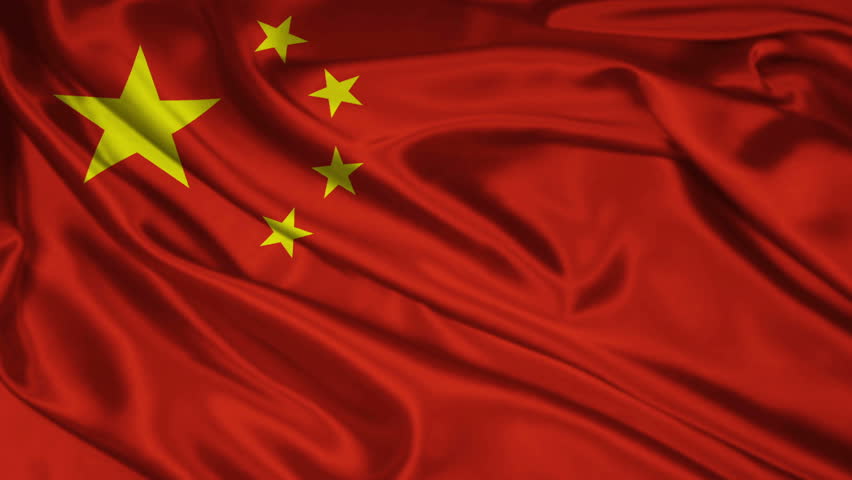 Louis Pasteur
International Facility with Partners all around the globe
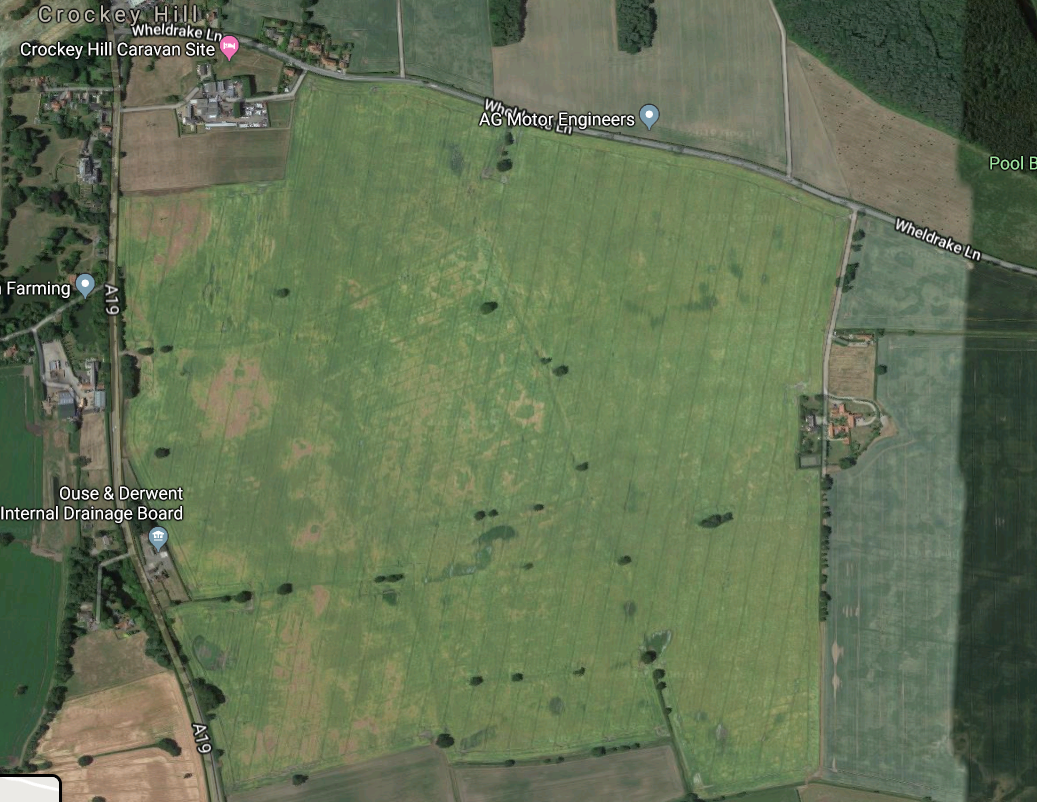 p
d - I
England will be the home for the first projekt of the JELLY.

The Proton-Deutoron - Ion Collider
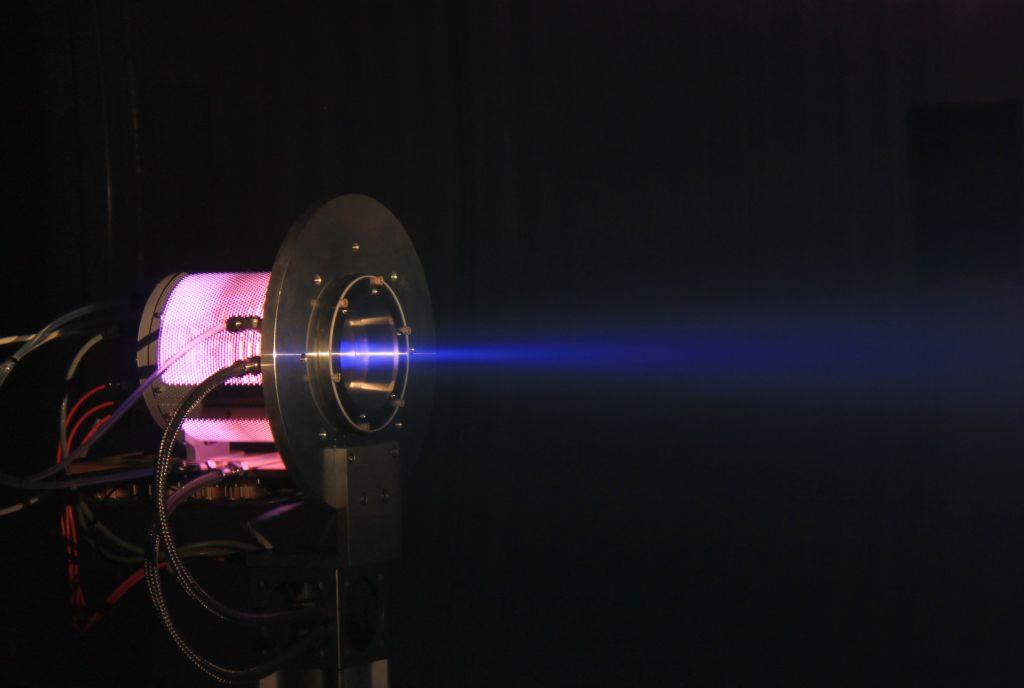 Ion Source
Ion Source
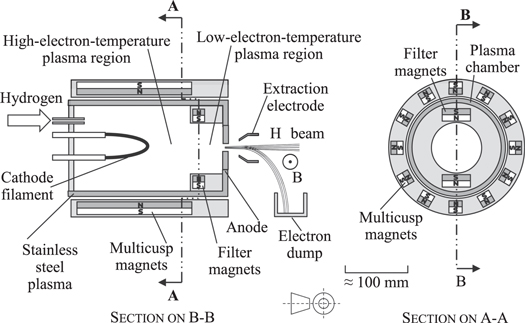 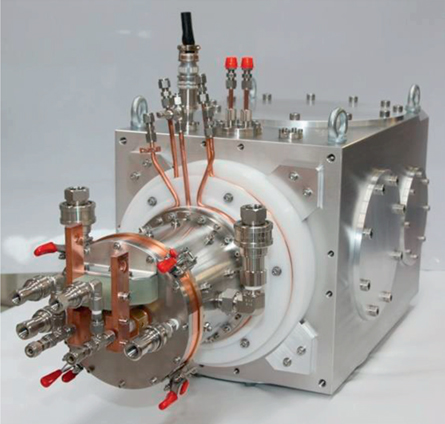 H- D- Volume Ion Source

NPulse = 1.5 ∙ 1011 
Energy 95 keV
Duty Cycle 4 Hz
(easier Injection with Stripper)
H2 + e- (fast) → H2* + e- (slow)

H2* + e- (slow) → H- + H0
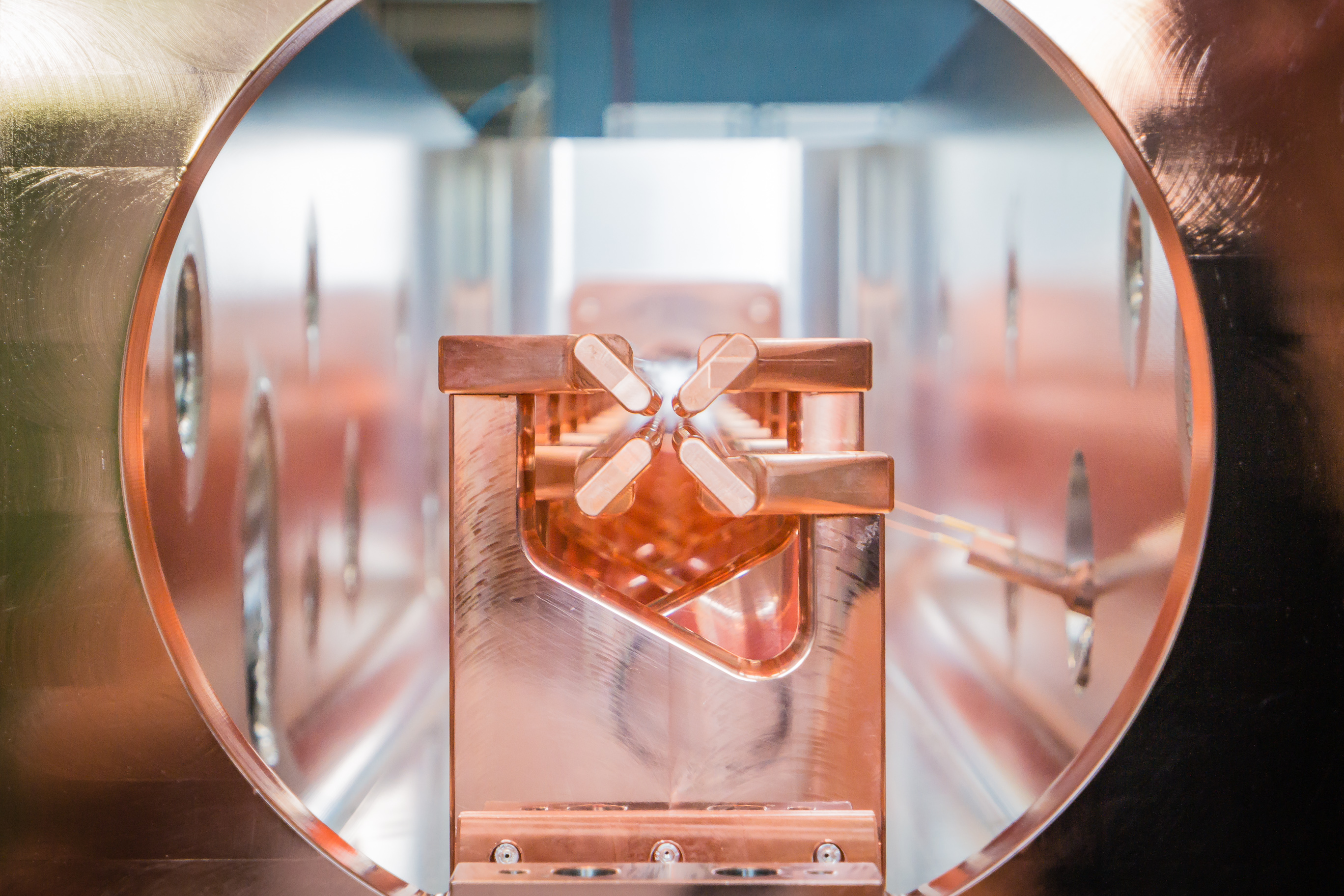 Linac
f = 200 MHz		βin = 0.01
Ltotal = 320 m		βout = 0.7
NBunch = 1.25 ∙ 1010
Linac
320 m
4 m
276 m
40 m
4-Rod RFQ
CH-Cavities
IH-Cavities
Consists of 2 Parts
Normalconducting Injector
Normalconducting Linac
Used Technology
4-Rod RFQ
NC IH-Cavities
NC CH-Cavities
0.095 MeV/u
400 MeV/u
1.5 MeV/u
10 MeV/u
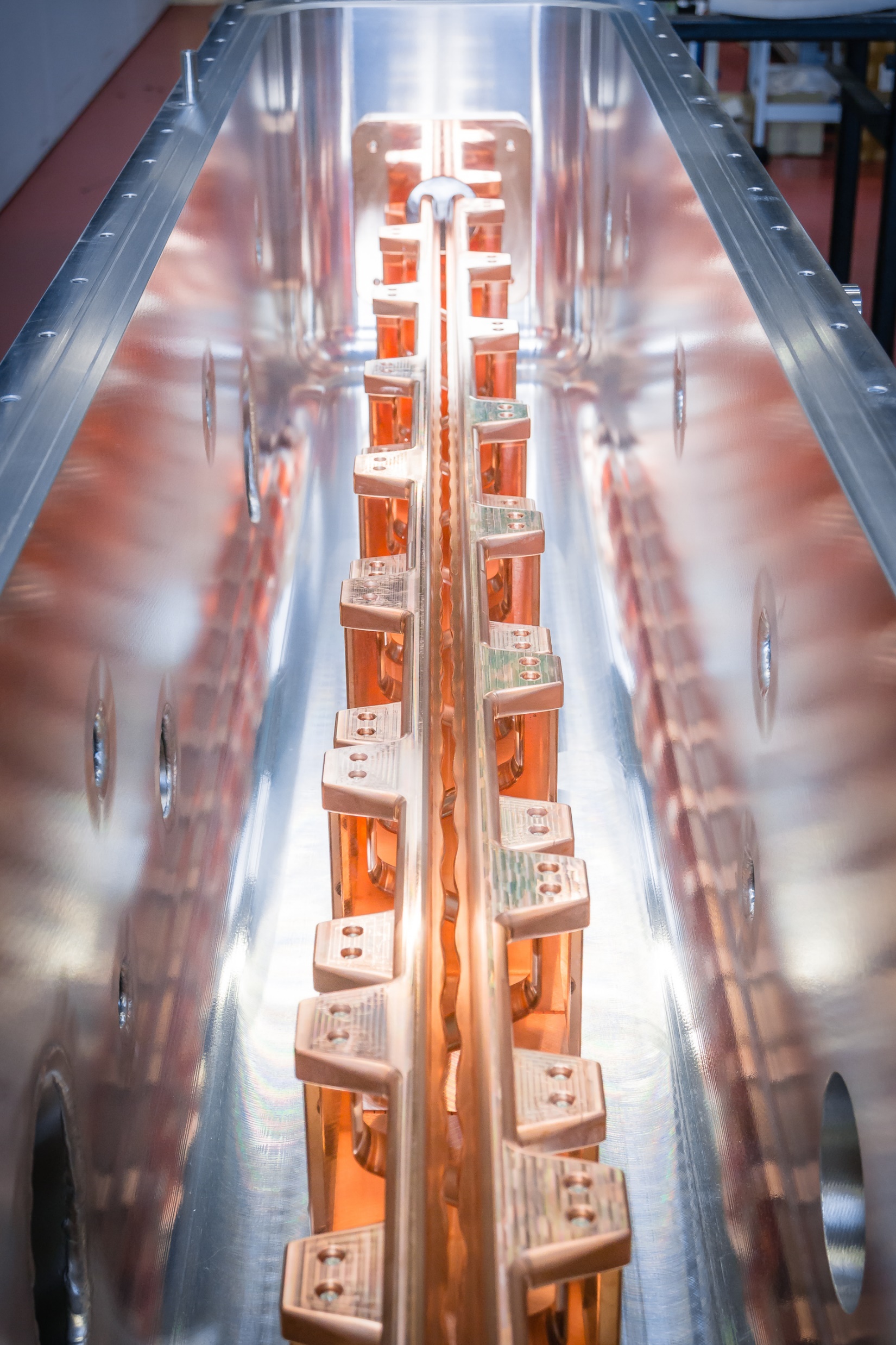 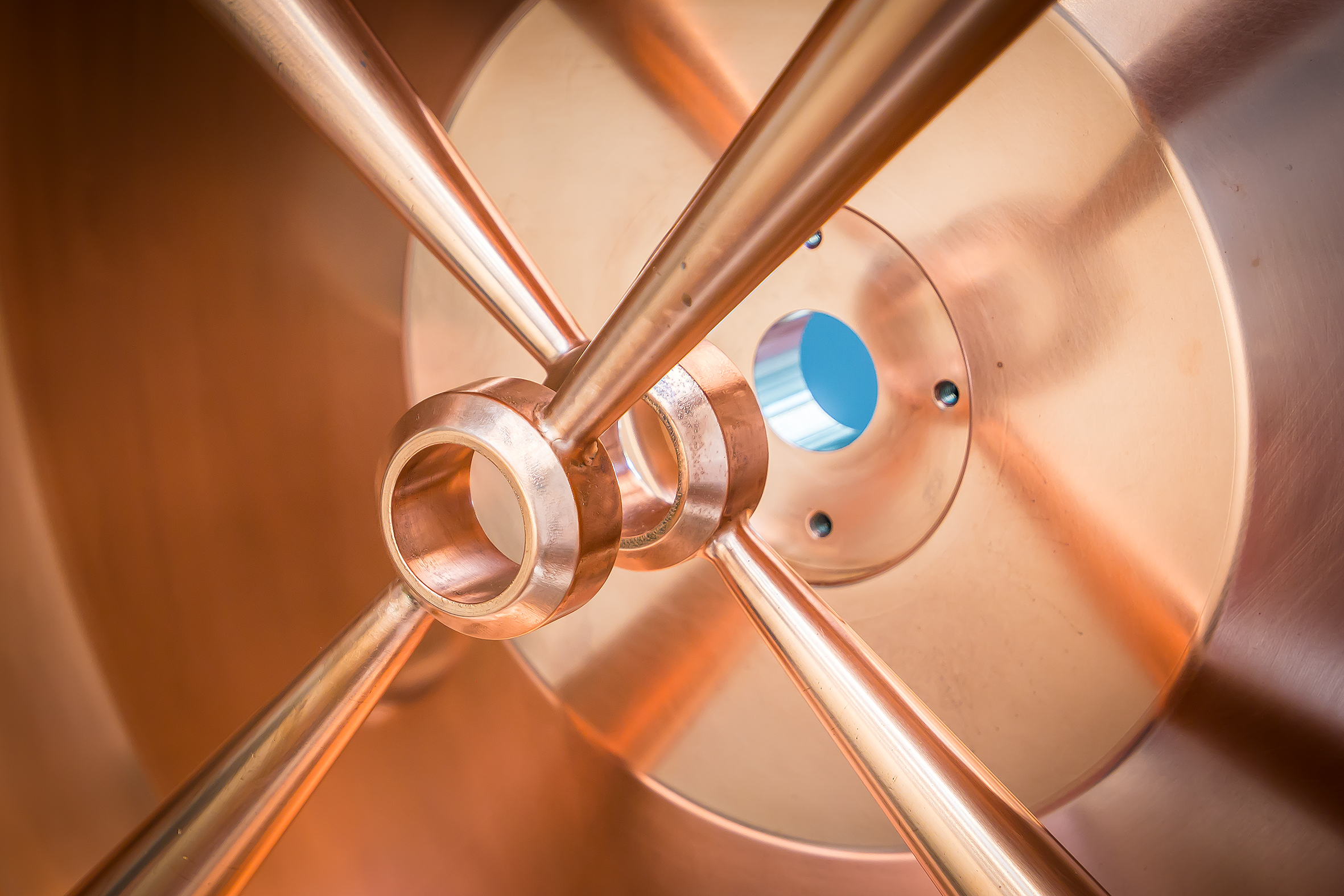 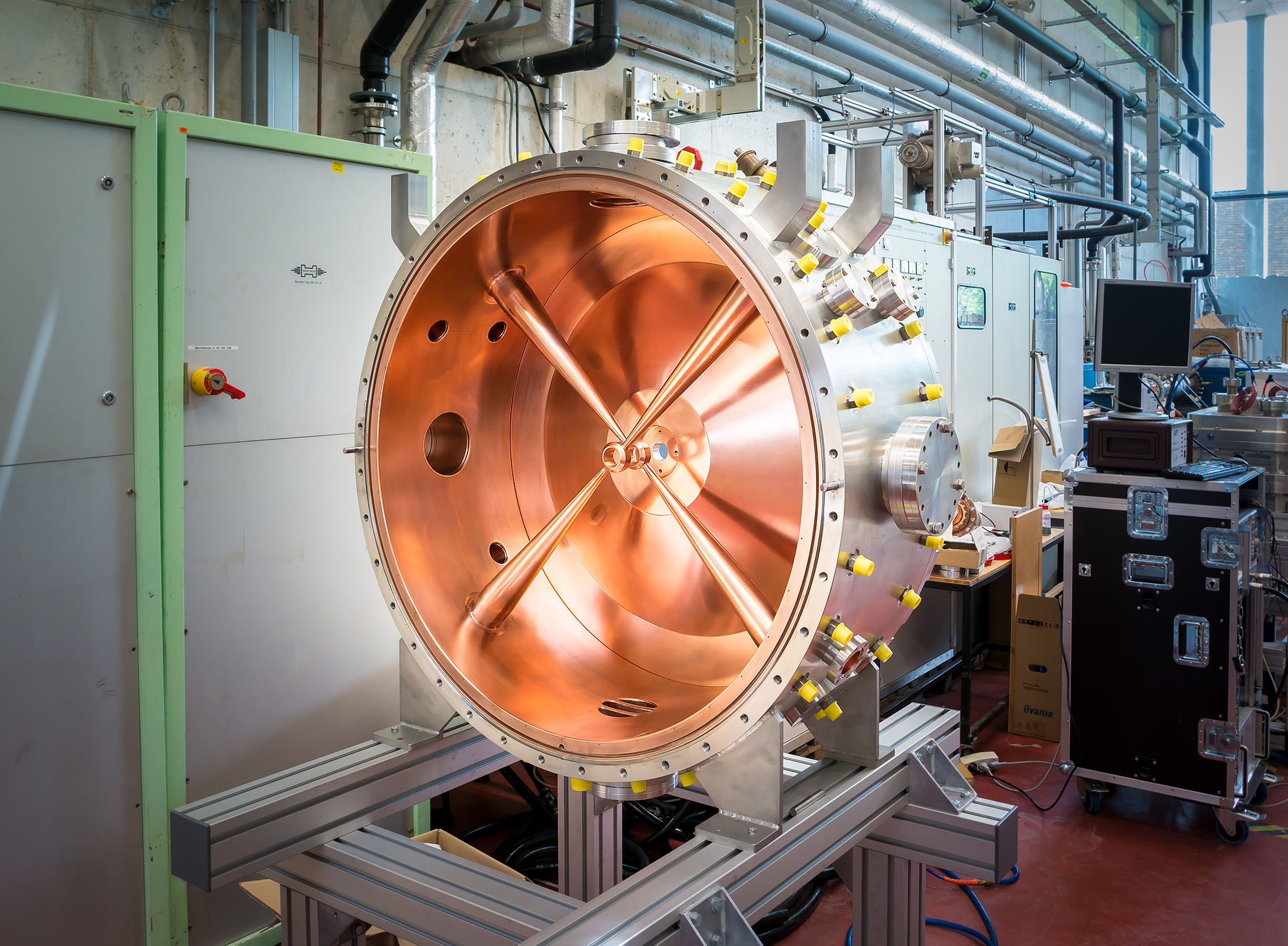 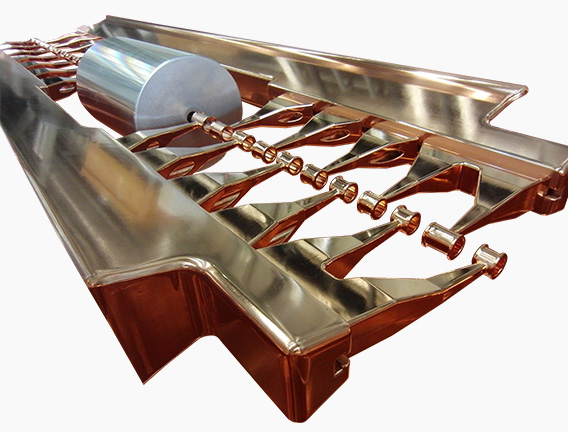 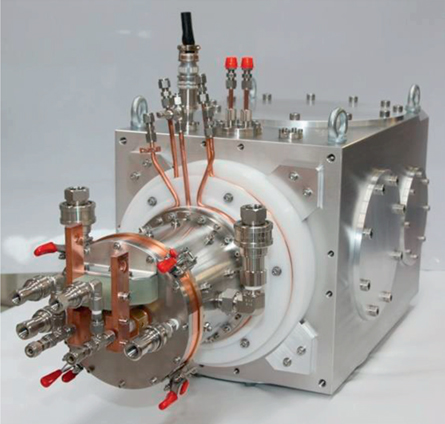 Linac - Injection
Stripping foil
H- beam
H-
H0
p+
Circulating p+
Circulating p+
450 mT
Injection chicane dipoles
ABT Introductory Lectures, Verena Kain, JAS Dubna, Russia, 2019
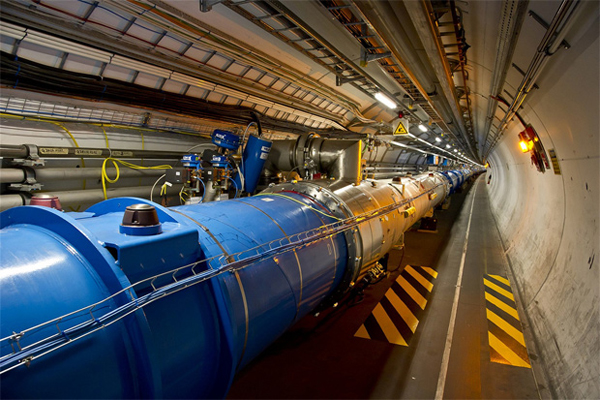 Ring - Parameter
Ring - Parameter
Linac
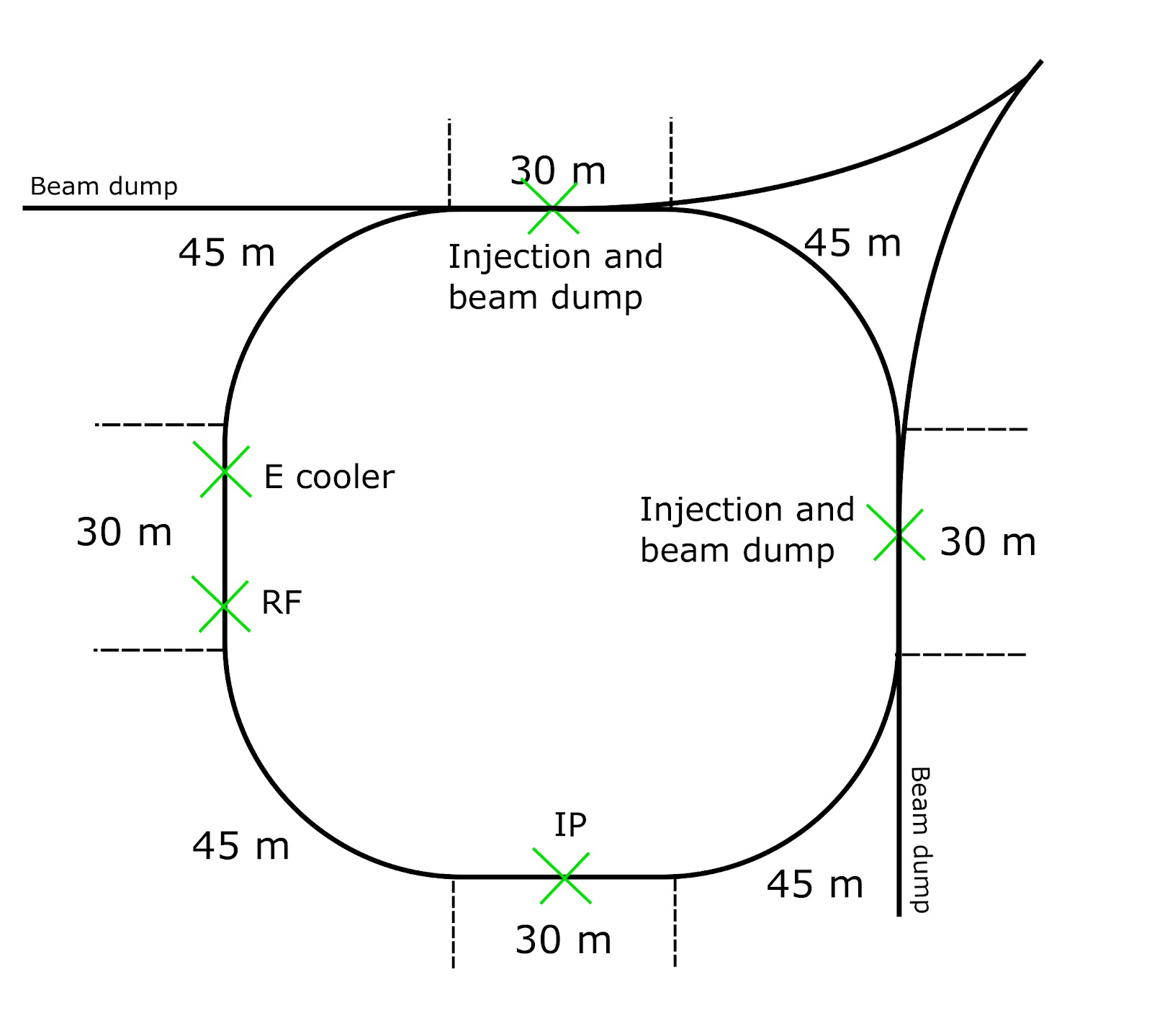 2 Rings
Circumfrences both 300 m
Superconducting Dipoles
1 IP
Injection at 90°
Ring - Parameter
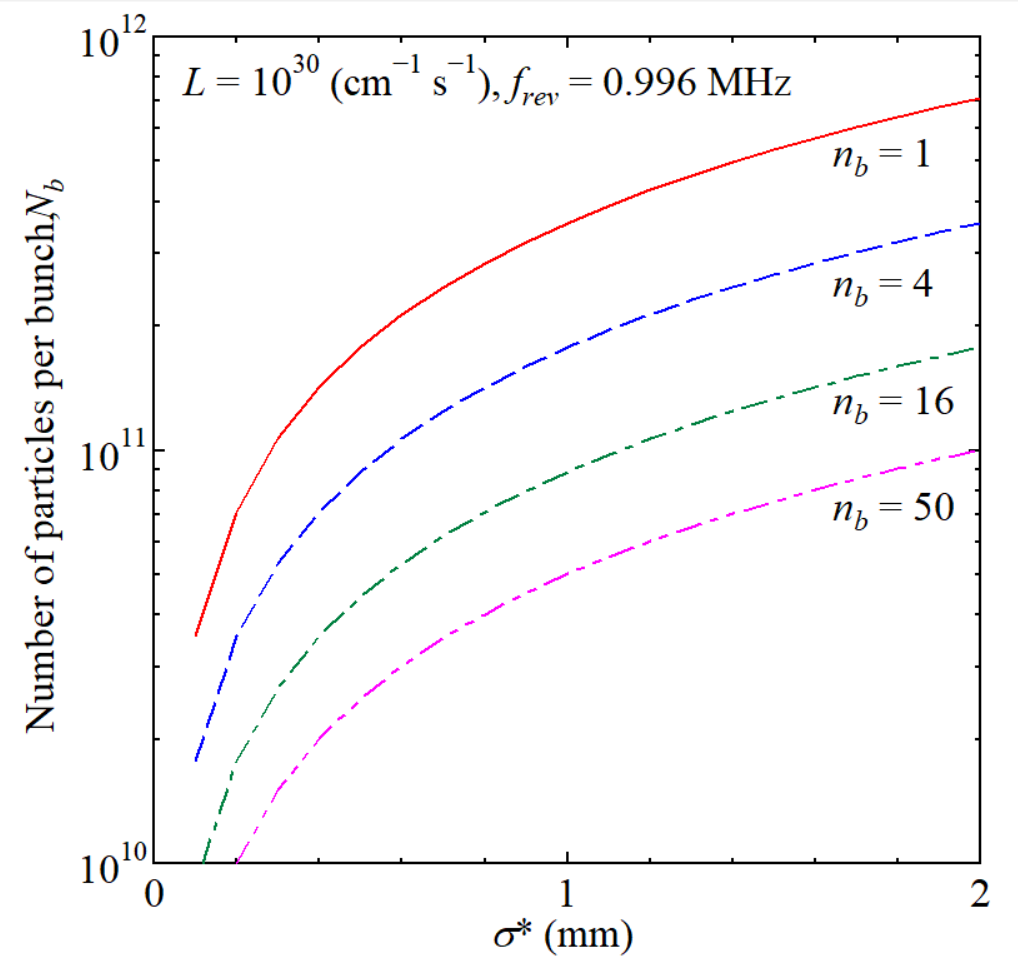 NBunch = 50
nProton = nDeutoron = 5 ∙ 1010 pB
εx(1σ) = εy(1σ) = 0.5 π mm mrad
βx* = 2 m ; βy* = 2 m 
σx,y  = 1 mm
Linac
F O D O - Lattice
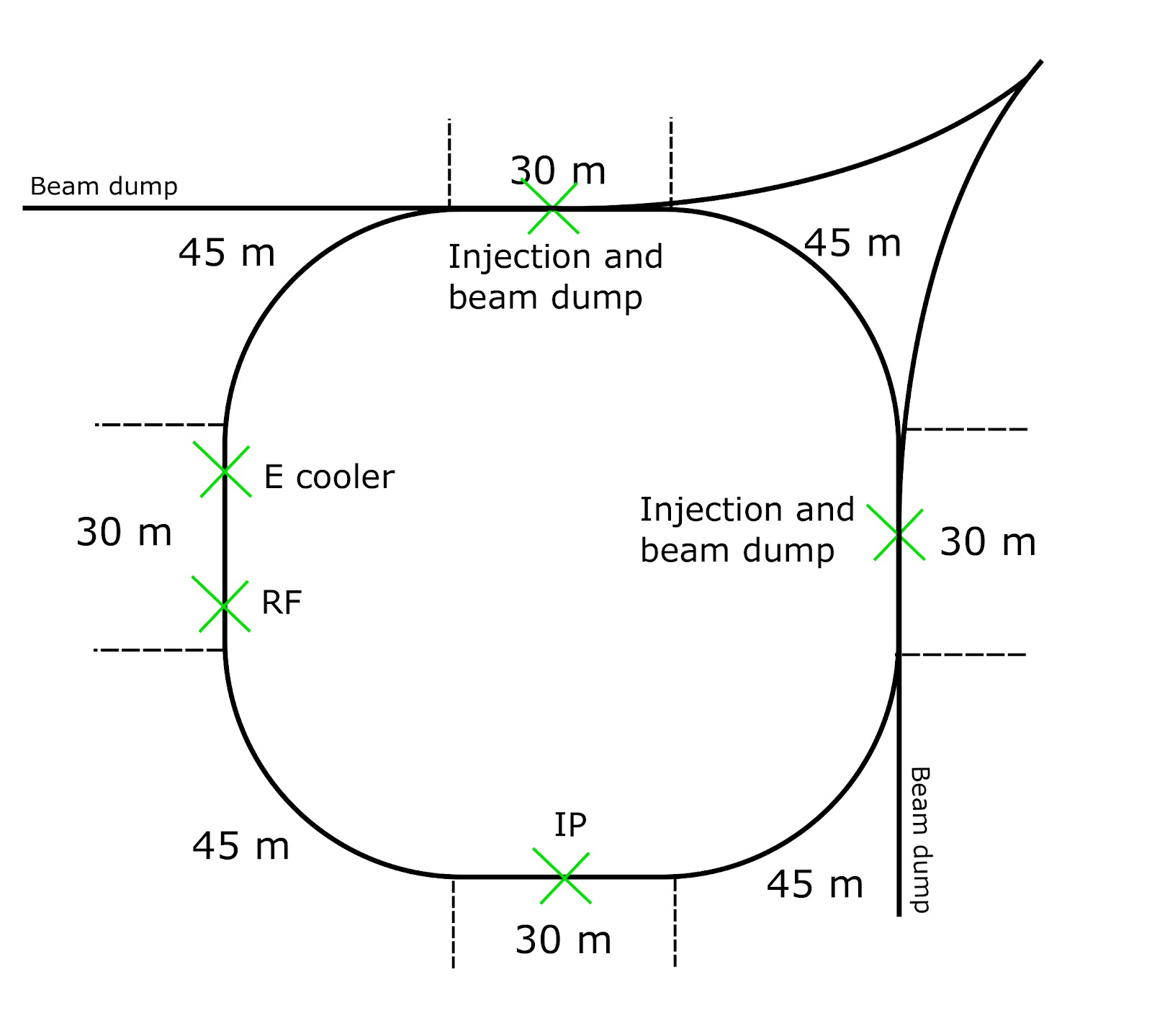 Dipole length calculated from Bρ
3 FODO Cells per arc
3.2 m of Drift space for e.g. Diagnostics, Sextupoles, etc.
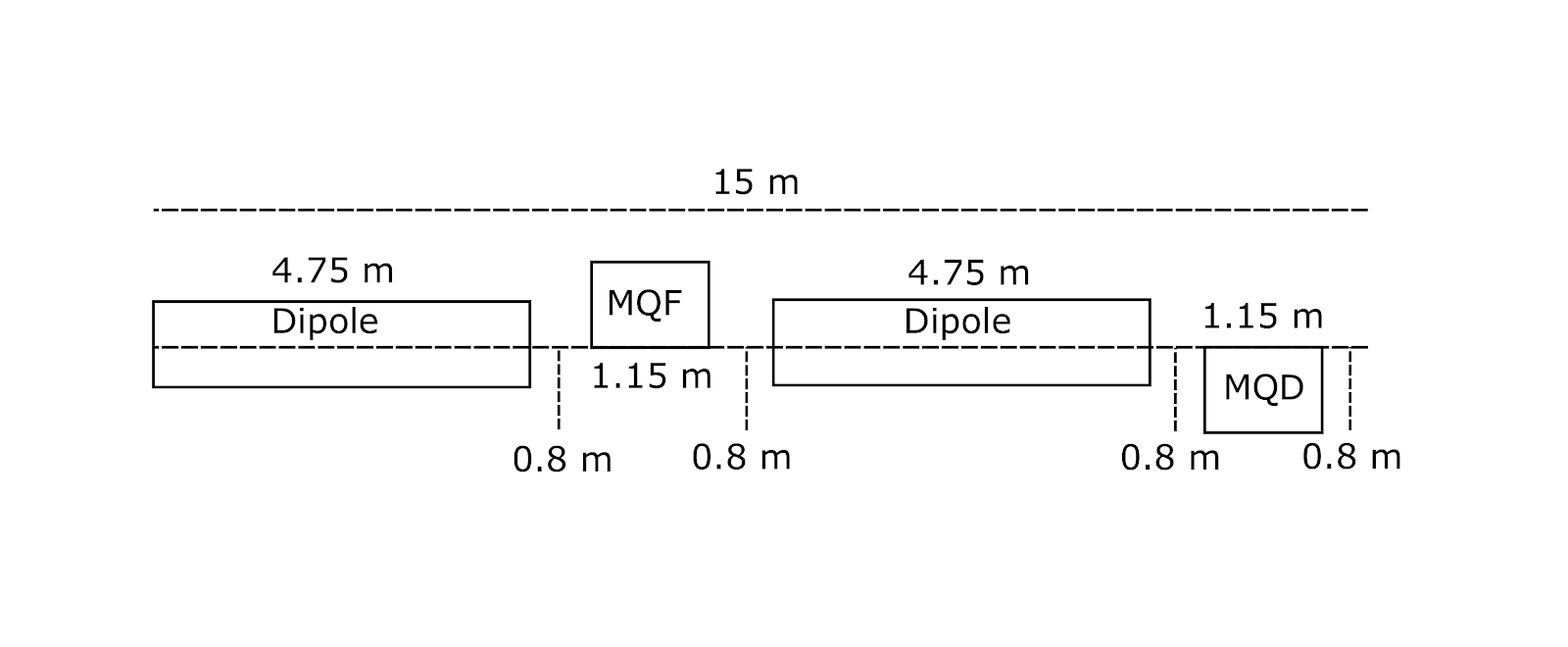 F O D O - Lattice
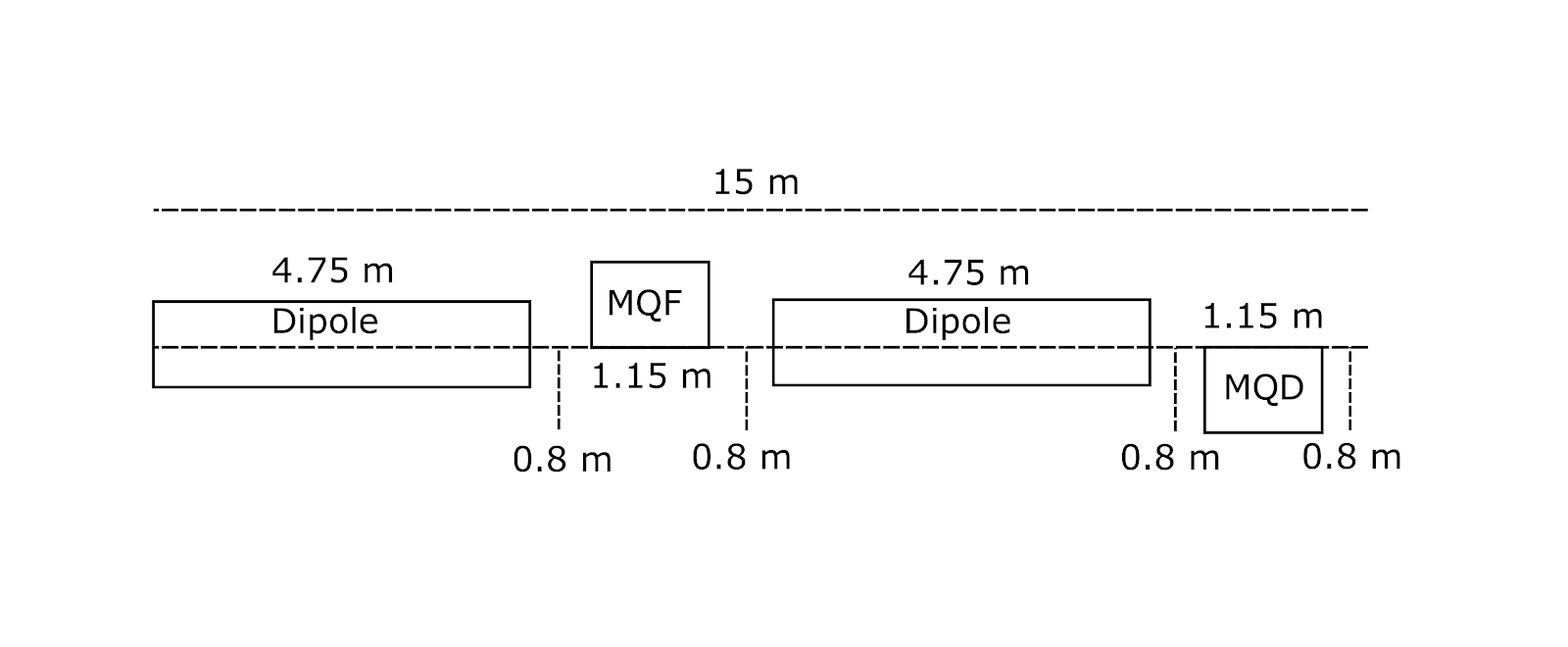 3 T/m
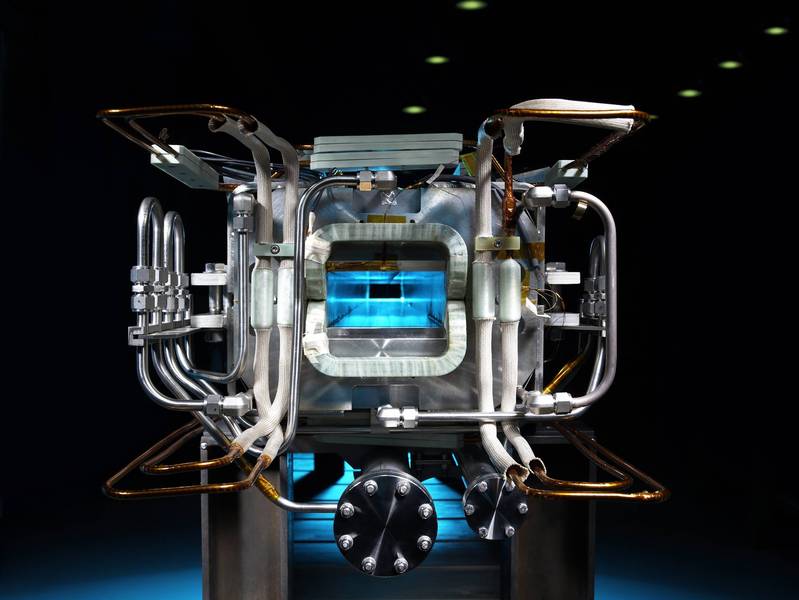 Superconducting Magnets
Superconducting Magnets
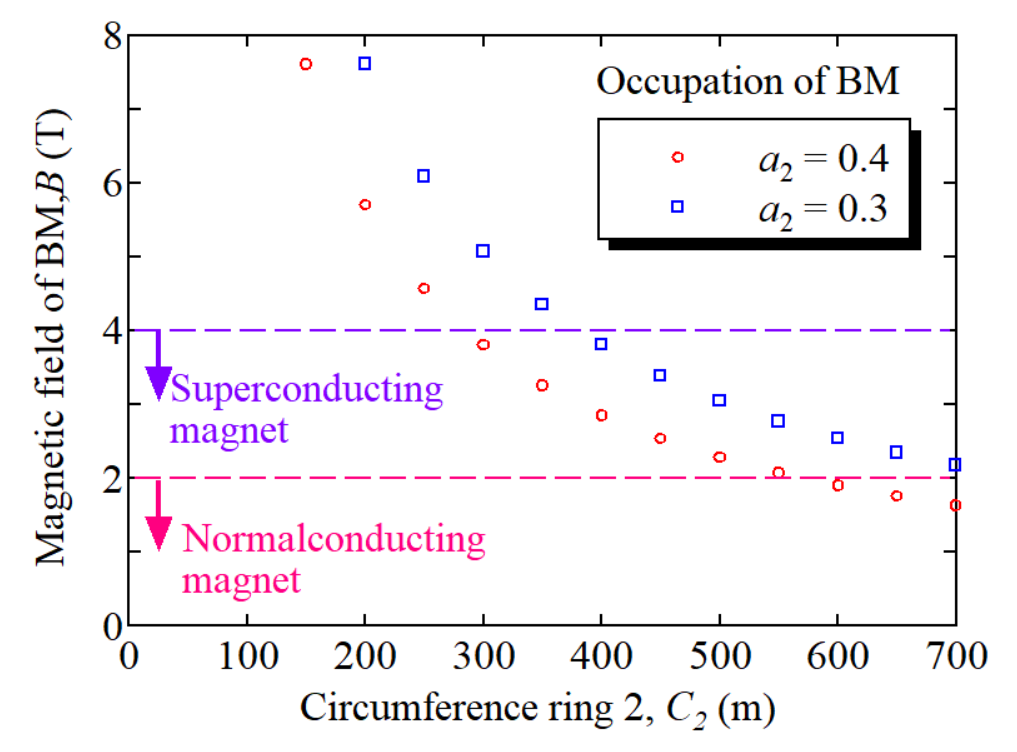 48 Dipols planned

LMagnet = 4.75 m
2 T fo the P-ring
4 T for the D-ring
38% of the rings length
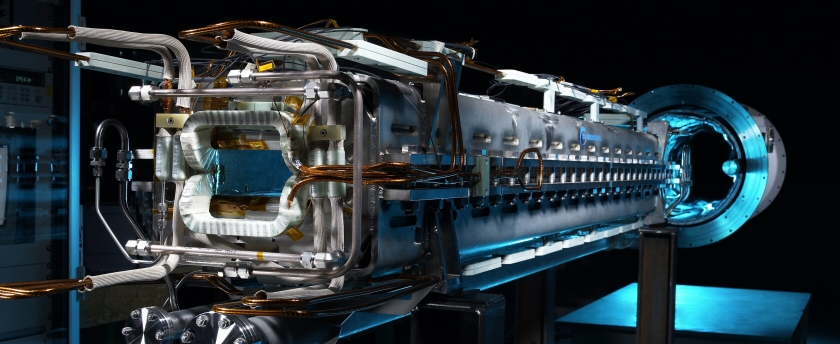 (24 each ring)
Superconducting Magnets
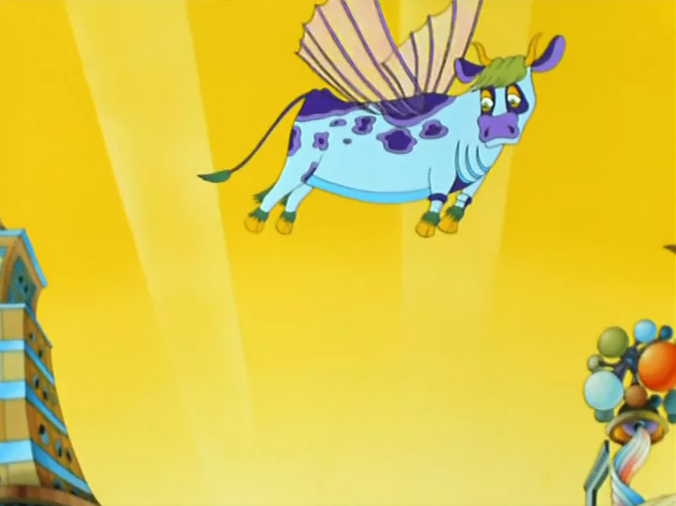 With the parameters 
     from the case study 
     but B = 4 T:
		Cow flies now 23m high
23 m
(6 m for 2 T)
Thanks to all of You
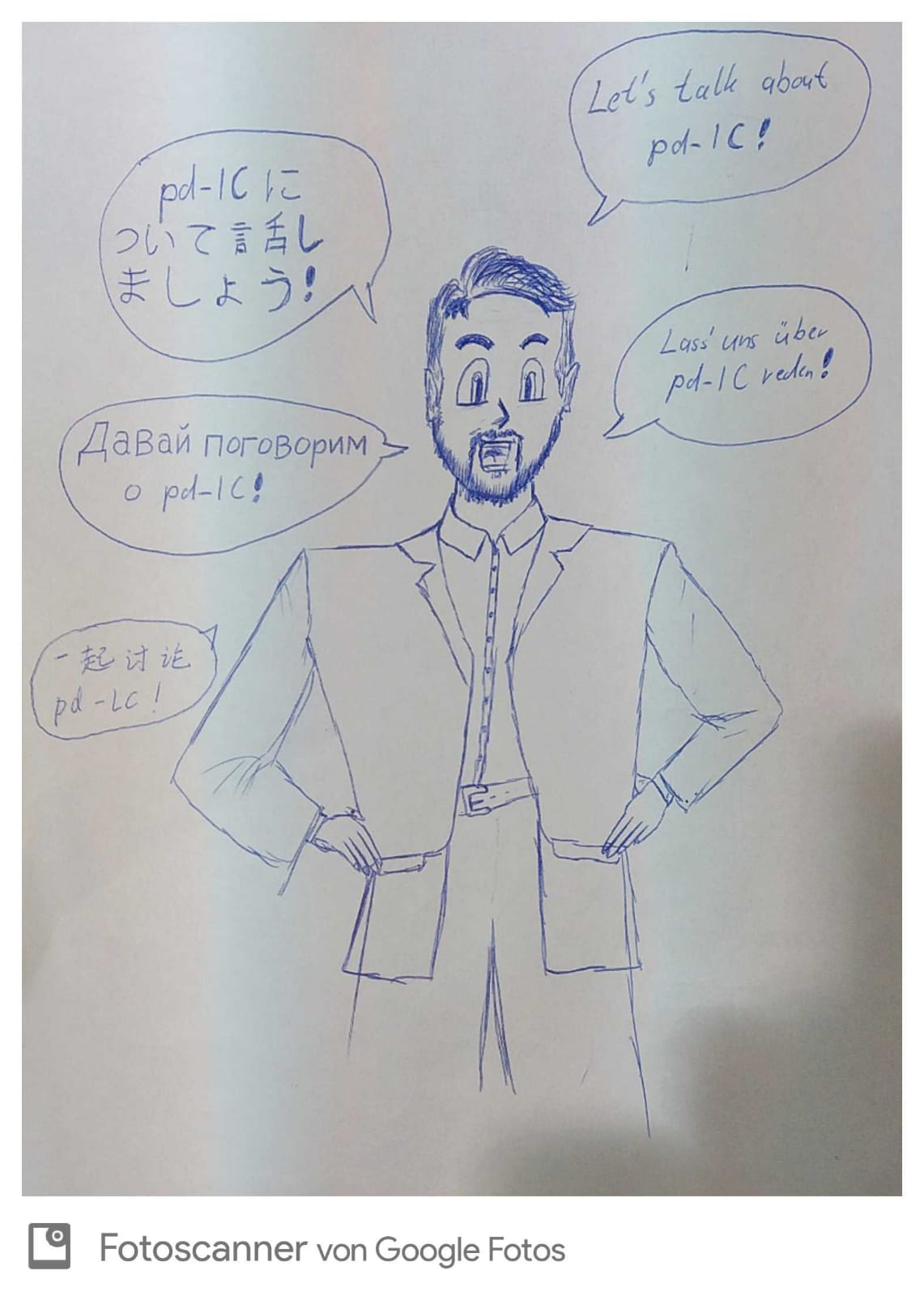 Special Thanks to …
Mingxuan Chan
Thorsten Conrad
Georgy Filatov
James Hunt
Simon Lauber
Julian List
Fu Ma
Tsukasa Miyajima
Yana Samofalova
Michaela Schaumann
Aleksei Trifonov
Ippei Yamada
Takaaki Yasui
Back up
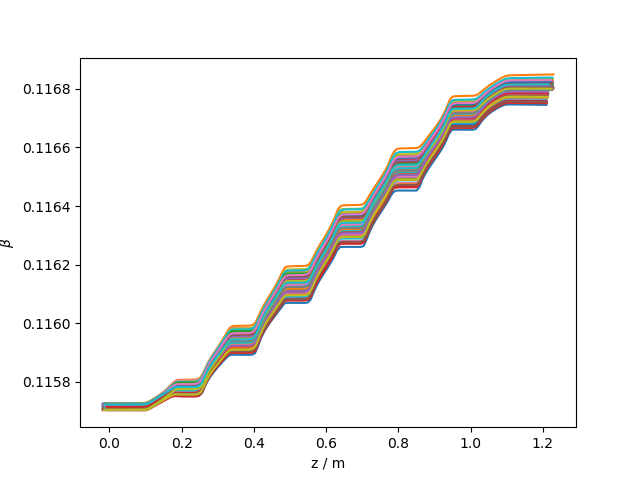